Conduite à tenir devant une adénopathie
Dr. Souames.F.Z 
Année universitaire: 2019-2020 
4ème année médecine- module d’hématologie
3ème rotation
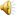 DÉFINITION
L’adénopathie est un ganglion pathologique hypertrophié avec un diamètre 
≥ 1cm, situé dans un site de drainage lymphatique.
Conduite à tenir devant une adénopathie
Reconnaitre une adénopathie.
Préciser ces caractéristiques sémiologiques.
Eliminer ce qui n’est pas une adénopathie.
Rechercher un syndrome tumoral profond.
Faire une en enquête étiologique.
RAPPEL
TISSU LYMPHOIDE
Organes Lymphoïdes 
Périphériques (OLP)
Organes Lymphoïdes 
Centraux (OLC)
Ganglions, rate, amygdales, tissu lymphoïde associé aux muqueuses et le système lymphoïde cutané. 

 Les OLP sont siège de réponse des lymphocytes aux antigènes
Thymus.
 Moelle osseuse.
RAPPEL
RAPPEL PHYSIOlOGIQUE/
PHYSIOPATHOLOGIQUE  DU GONGLION
- Le ganglion est un organe de drainage et de filtration de la lymphe provenant d’un territoire anatomique. - Il Assure une immunité permanente.L’architecture normale du ganglion montre  des follicules lymphoïdes B et des zones inter-folliculaires de lymphocytes T, le tout limité par une capsule.
RAPPEL
RAPPEL PHYSIOlOGIQUE/
PHYSIOPATHOLOGIQUE  DU GONGLION
Il existe 2 principaux mécanismes des adénopathies :  l’infection  et la prolifération maligne.
RAPPEL
RAPPEL PHYSIOlOGIQUE/
PHYSIOPATHOLOGIQUE  DU GONGLION
L’ADP peut résulter de: * La réponse immune physiologique secondaire à une stimulation antigénique.* L’expansion clonale incontrôlée ou survie anormale des LB ou LT.* la colonisation d’un ganglion par des cellules extra-hématologiques.* la surcharge des macrophages.
DIAGNOSTIC POSITIF
Caractères des adénopathies: Examen clinique minutieux+++
L’inspection : peau (cicatrice), ascension d’une masse cervicale à la déglutition.
La palpation: aires ganglionnaires superficielles+++
Aires cervicales
Aires axillaires
Aires inguinales
Aires gonglionnaires
Aires cervicales
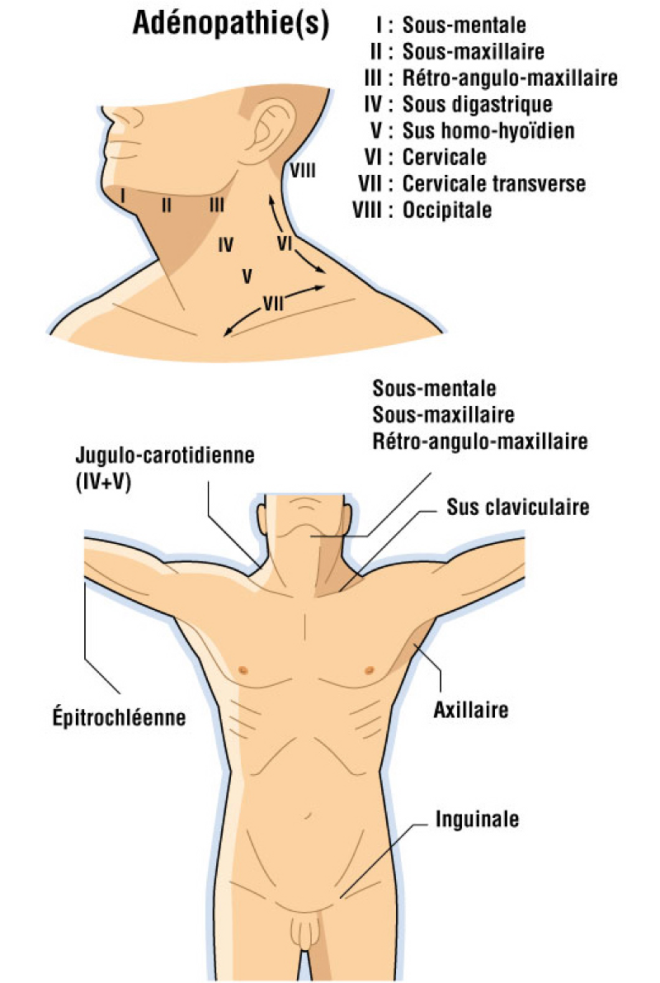 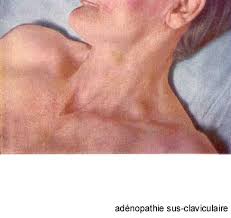 Aires axillaires
Aires inguinales
DIAGNOSTIC POSITIF
On doit préciser les caractéristiques sémiologiques des ADP:
la taille, 
 le siège, 
le caractère inflammatoire ou non (douleur, rougeur, chaleur), 
-la consistance, 
la forme, 
la mobilité, 
Unique ou multiple,
 l’uni ou la bilatéralité, 
l’évolution (aigue ou chronique).
DIAGNOSTIC POSITIF
Les ADP profondes sont suspectées cliniquement si compression médiastinale (toux, dyspnée, œdème, CVC), abdominale (troubles du transit, masse palpable), mises en évidence par l’iconographie: TTX, écho AP, TDM.

L’auscultation : toute tuméfaction jugulo-carotidienne doit être auscultée à la recherche d’un souffle qui contre indique toute ponction.
DIAGNOSTIC DIFFÉRENTIEL
région cervicale : glande salivaire, kyste épithélial branchial, tumeur thyroïdienne, anévrysme carotidien. 

NB: Ausculter la tuméfaction jugulo-thyroïdienne (la présence d’un souffle contre-indique la ponction) 

-Région axillaire : hidrosadénite (signes inflammatoires) 

Région inguinale : hernie, anévrysme, ectopie testiculaire

 Partout : un lipome mou.
Diagnostic étiologique
ENQUÈTE ÉTIOLOGIQUE :
Interrogatoire +++: 
Mode de vie (âge, tabac, traitement, profession).
 mode de survenue (aigue, progressif, CDD).
Notion de contage.
Examen somatique: 
Signes généraux (AEG, fièvre, sueurs, prurit).
Signes hématologiques (SPM, PCM, syndome hémorragique), 
Examen du territoire drainé par l’ADP.
Diagnostic étiologique
Territoires de drainage lymphatique:
Aire cervicale : tête, cou et sphère ORL.
les ganglions jugulo-carotidiens : oropharynx, anneau de Waldeyer et la thyroide.
 Les ganglions sus-claviculaires droits : médiastin, poumon œsophage.
Ganglions sus-claviculaires gauches : 
viscères sous diaphragmatiques.
Aire axillaire droit et gauche
membres supérieurs et seins.
Aires inguinales et rétro-crurales:
OGE, MI, marge anale.
Bilan de dépistage
Hémogramme.

 IDR à la tuberculine.

 Sérologie virale.

 Cytoponction ganglionnaire voir biopsie ganglionnaire.

 Autres.
02 types de situations
ADÉNOPATHIES 
BÉNIGNES
ADÉNOPATHIES MALIGNES
Hémopathie maligne : lymphomes, leucémie aigue…
 Métastase d’une néoplasie.
Petit ganglion dur et indolore: néoplasie.
Gros ganglion empâtés et douloureux: infection.
Étiologies
ADP  AIGUES
BÉNIGNES
MALIGNES:
une infection locorégionale: ADP d’allure inflammatoire.
- Elles sont généralisées dans certaines infections virales: MNI, toxoplasmose, rubéole, rougeole...
dans les LA.
ADP CHRONIQUES
UNIQUE
MULTIPLE
TBC ganglionnaire, leishmaniose.
métastase d’un cancer
 locorégional,
 la maladie d’Hodgkin, LMNH.
Maladie de système (LED, PR).
LNH,LH, LLC, MGW